はじめに
・学んだだけでは、何も変わりません！
・自分を変えるのは、自分自身です！
行動あるのみ！！
[Speaker Notes: 知識を生かさないと現状は変わらない]
１時限目

お金の知識
豊かさ≠収入
豊かさの定義
あらゆる願望が叶えられ、
いくらでも報酬が与えられること
お金の豊かさ＝収入－支出
豊かさを手に入れる方法
①支出を減らす
・保険料
・携帯電話
・家賃・住宅ローン
・公共料金・節税
保険料
・大きな損害があると困る場合のみ
《例》
・火災保険
・子育て中の親の生命保険
・自転車保険
[Speaker Notes: 大黒柱の生命保険・自転車保険・火災保険保険と投資が一緒になっている商品・変額保険NG世界一健康保険制度が整っている・高額療養費制度]
保険料
・保険と投資は一緒にしない！
《例》
・外貨建て保険×
・変額保険×
[Speaker Notes: 大黒柱の生命保険・自転車保険・火災保険保険と投資が一緒になっている商品・変額保険NG世界一健康保険制度が整っている・高額療養費制度]
保険料
・国の保障も考える
《例》
・高額療養費制度
・雇用保険
・生活保護　など
[Speaker Notes: 大黒柱の生命保険・自転車保険・火災保険保険と投資が一緒になっている商品・変額保険NG世界一健康保険制度が整っている・高額療養費制度]
携帯電話
・電話会社にこだわらない
《例》
・ahamo・LINEMO・povo
・楽天モバイル　など
携帯電話
・通信量を節約
《例》
・Wi-Fiに接続
・アプリのモバイル通信をオフ
・動画アプリの画質を下げる　など
携帯電話
・最新機種は本当に必要？
《例》
・仕事の効率アップ⇒〇
・見栄⇒×
家賃・住宅ローン
・家賃は、引越や交渉で下げる
《交渉ポイント》
・値下げ交渉の根拠を明確にする（築年数など）
・更新時期や閑散期に交渉
・周辺相場を調べる
家賃・住宅ローン
・住宅ローンは金利や手数料・
　残高などに応じて、選ぶ
《例》
・借り換え
・金利プランの変更
・繰り上げ返済⇒投資に回した方がいい時も
公共料金・節税
・電力会社・ガス会社の見直し
《ポイント》
・基本料金、使用料が安い
・他のサービスとの併用で安くなる
[Speaker Notes: ふるさと納税では控除上限額内で寄付を行うと、合計寄付額から2,000円を引いた額について、所得税の還付、住民税の控除を受けることができます。
医療費控除・災害や盗難、横領などで資産に損害を受けた場合、雑損控除]
公共料金・節税
・古い家電を買い替え
《ポイント》
・エアコン・テレビ・冷蔵庫は製品寿命を意識
・消費電力が小さいものは10年を目安に
[Speaker Notes: ふるさと納税では控除上限額内で寄付を行うと、合計寄付額から2,000円を引いた額について、所得税の還付、住民税の控除を受けることができます。
医療費控除・災害や盗難、横領などで資産に損害を受けた場合、雑損控除]
公共料金・節税
・ふるさと納税
《ポイント》
・寄付上限額をチェック
・確定申告をする
[Speaker Notes: ふるさと納税では控除上限額内で寄付を行うと、合計寄付額から2,000円を引いた額について、所得税の還付、住民税の控除を受けることができます。
医療費控除・災害や盗難、横領などで資産に損害を受けた場合、雑損控除]
公共料金・節税
・各種控除
《ポイント》
・住宅ローン控除
・医療費控除
・iDeCoやNISA　など
[Speaker Notes: ふるさと納税では控除上限額内で寄付を行うと、合計寄付額から2,000円を引いた額について、所得税の還付、住民税の控除を受けることができます。
医療費控除・災害や盗難、横領などで資産に損害を受けた場合、雑損控除]
②収入と支出の管理
・日々の家計簿をつける
　→日々の残高・予算に合った使い方
・細かくつけるより、つけ続ける方法
投資と消費と浪費
投資…価値が増える
消費…価値を使い切る
浪費…価値を使いきれない
③貯蓄・投資を天引き
・毎月、決まった額を貯蓄または投資
・残ったら貯蓄ではなく、先に貯蓄
貯金は目減りする
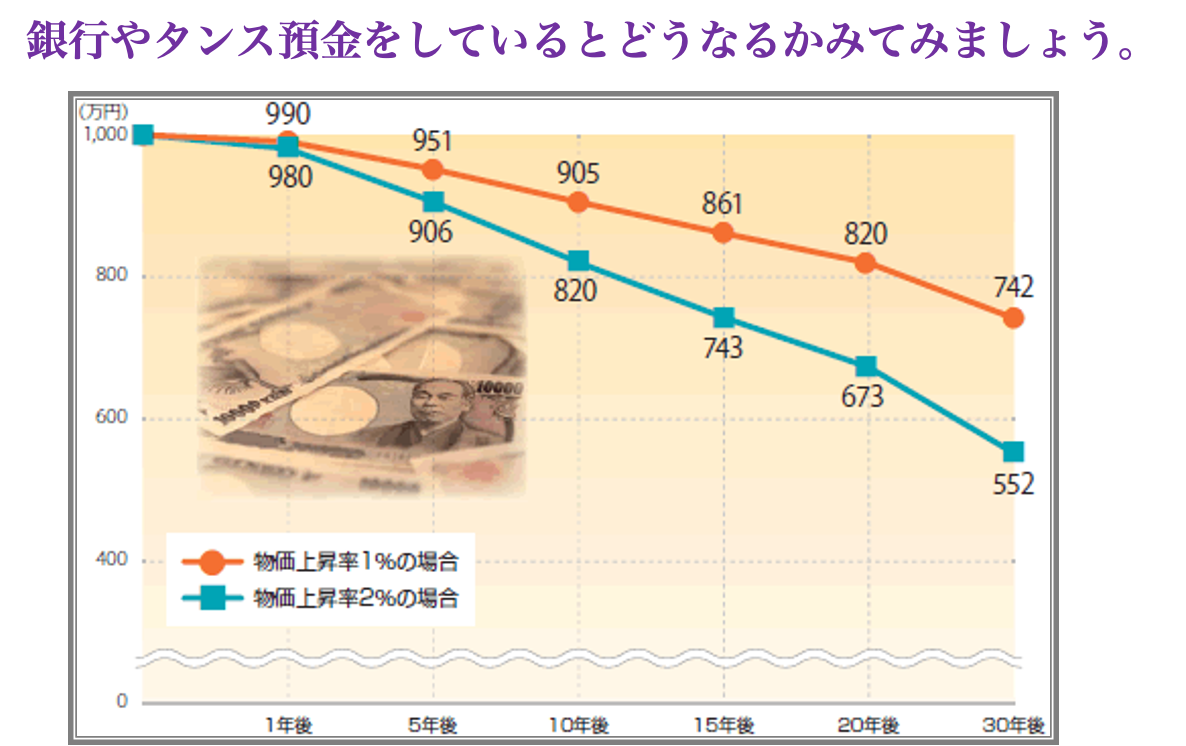 お金は使って利子を得る時代
・キャッシュレスでポイントを得る
《ポイント》
・ポイント還元率
・利用できる店舗数
・支払い方法
・ポイント２重取りもできる
《ポイント》
・クレジット＋スマホ決済/電子マネー
・クレジットポイント+共通ポイント
・クレジットポイント+ポイントサイト
・ポイント投資・運用もできる
《ポイント》
・ポイント投資は口座開設が必要
・ポイント運用は口座開設が不要
・月額利用料や手数料に注意
まとめ
・豊かさ＝収入－支出
①支出を減らす
②収入と支出の管理
③貯蓄・投資を天引き
まとめ
・豊かさ≠収入
・豊かさを手に入れる方法
・貯金は、目減りする
・お金は使って利子を得る時代